Numerical Methods: Euler’s and Advanced Euler’s (Heun’s) Methods
MAT 275
(c) ASU Math - Scott Surgent. Report errors to surgent@asu.edu
2
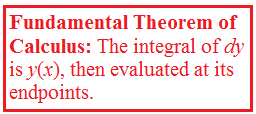 (c) ASU Math - Scott Surgent. Report errors to surgent@asu.edu
3
(c) ASU Math - Scott Surgent. Report errors to surgent@asu.edu
4
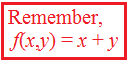 (c) ASU Math - Scott Surgent. Report errors to surgent@asu.edu
5
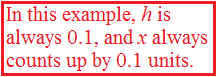 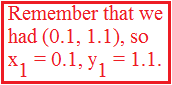 (c) ASU Math - Scott Surgent. Report errors to surgent@asu.edu
6
(c) ASU Math - Scott Surgent. Report errors to surgent@asu.edu
7
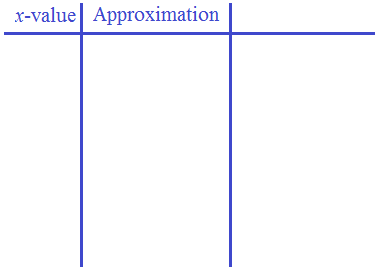 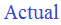 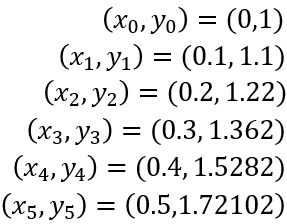 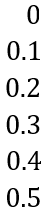 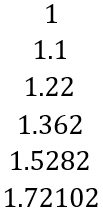 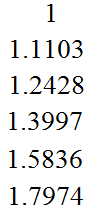 (c) ASU Math - Scott Surgent. Report errors to surgent@asu.edu
8
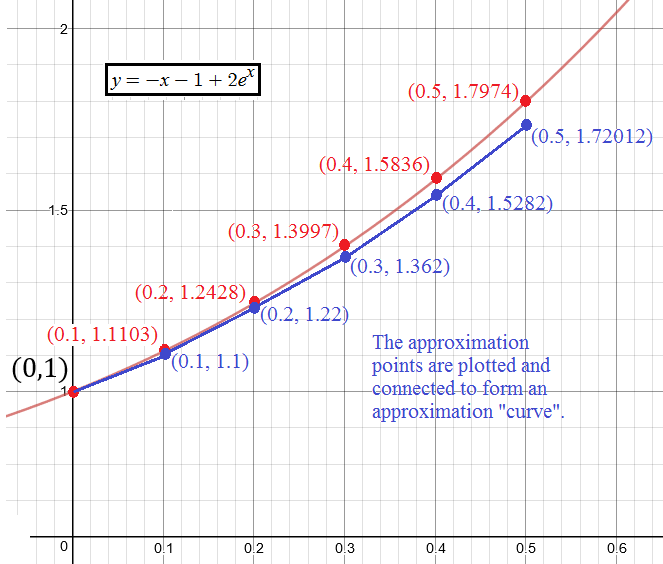 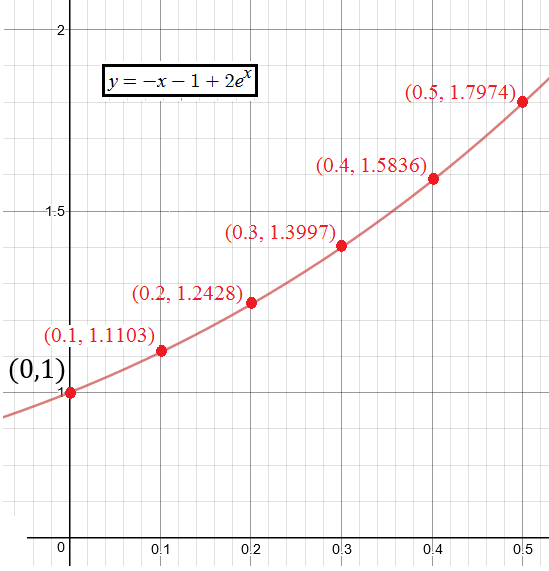 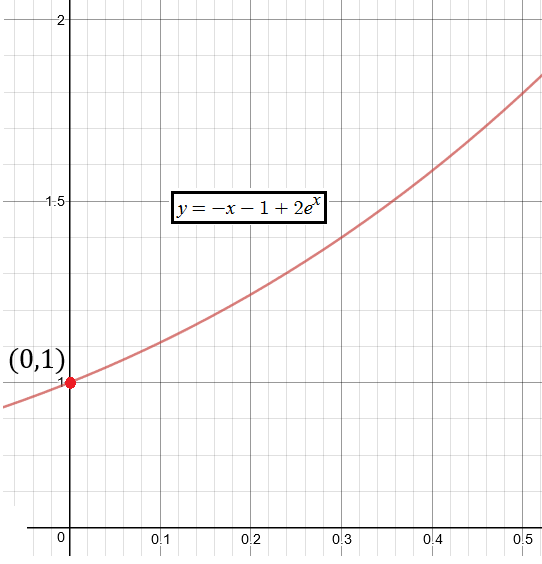 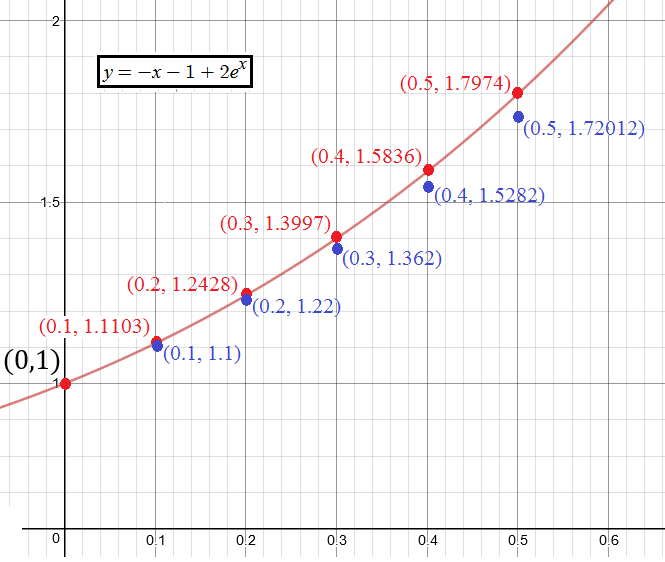 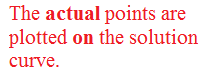 (c) ASU Math - Scott Surgent. Report errors to surgent@asu.edu
9
(c) ASU Math - Scott Surgent. Report errors to surgent@asu.edu
10
(c) ASU Math - Scott Surgent. Report errors to surgent@asu.edu
11
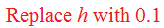 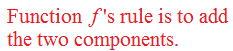 (c) ASU Math - Scott Surgent. Report errors to surgent@asu.edu
12
(c) ASU Math - Scott Surgent. Report errors to surgent@asu.edu
13
(c) ASU Math - Scott Surgent. Report errors to surgent@asu.edu
14